Massachusetts
POST Commission
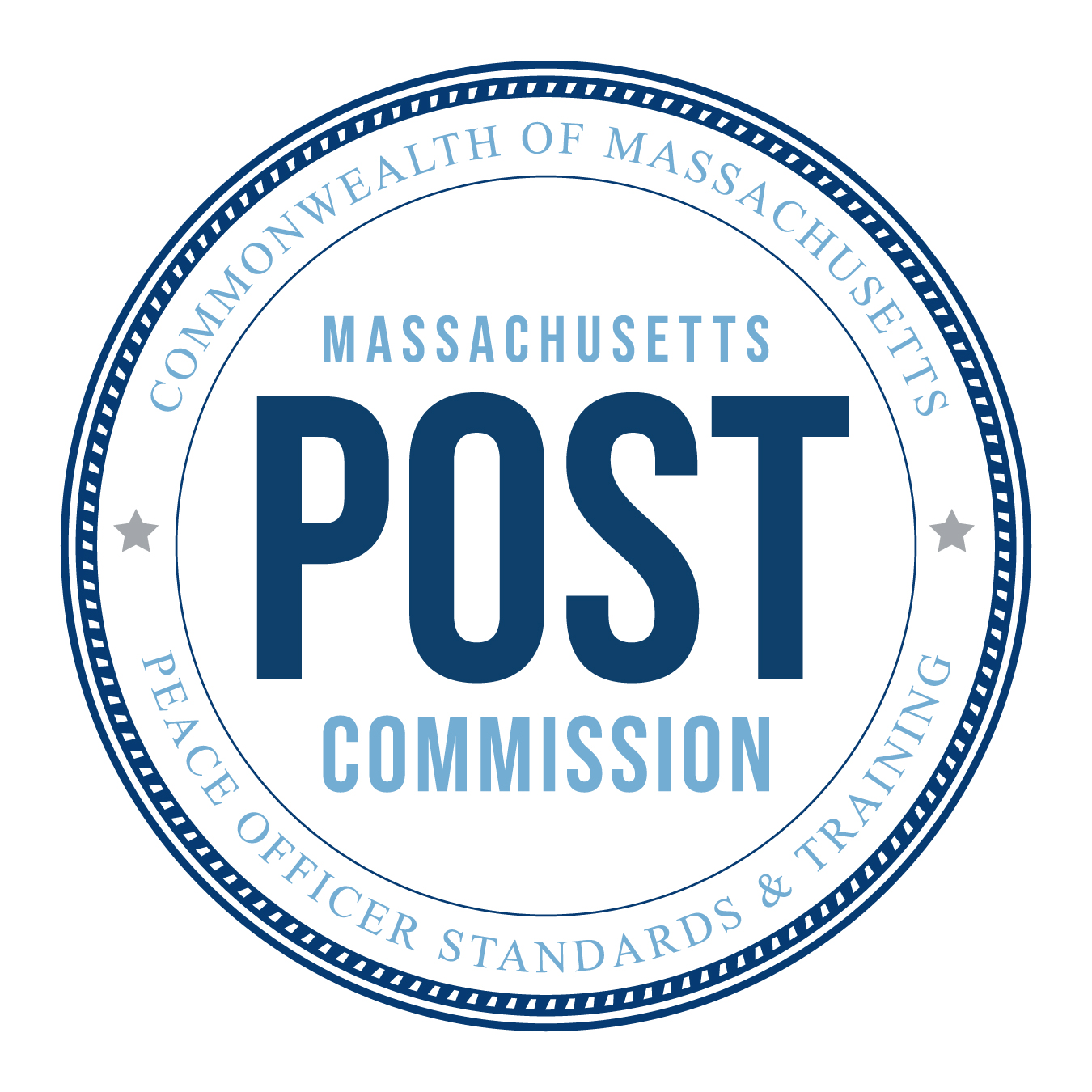 Executive Director Report 
September 8, 2022
Certification Update (A-H)
* Boston PD is only department pending submission
POST Commission
2
Certification Update (A-H)
Conditionally Certified Officers: 
Approximately 840 individuals 
Began processing ~230 updates 
First milestone is 9/30/22 – 90 days after prior deadline
Basic, Bridge and In-service training (except work requirements)
Sent Correction Letters: 
10 individuals who did not complete bridge (after MPTC review)
2 Individuals listed in NDI
POST Commission
3
New Graduate Certifications
598 Certifications since December 1, 2022
SSPO’s represent 107 of the above total
Two additional classes graduating this month (~50 cadets)
Boston PD and MSP to graduate 293 officers in October
POST Commission
4
Certification Update
SalesForce Implementation 
First Task Order with Slalom Executed $363K
Task Order #1: “Discovery” duration 8 weeks  
Designing requirements for Minimum Viable Product (MVP) – in subsequent Task Orders
Scope and budget still fluctuating
Continue solutioning of recertification processes (JIRA) 
After action process, updates to form, etc.
POST Commission
5
Finance & Administrative Update
Projected balance forward to FY23 is $2.9 million
$200K above last estimate
Spending Plan due to A&F
Identifying potential exposure
More detail during first quarterly update (October)
Next Budget Cycle Phase: FY24 Development
Contracts Update
Hiring Update
Background Check Process – bringing in house
Annual Report (FY22 – Activity ending June 30, 2022)
POST Commission
6